Тема урока «Совесть и раскаяние»
Цель урока: углубление представлений о добре, зле, совести; ознакомление с понятиями «грех» и раскаяние» в свете православного мировоззрения.
Что такое совесть?
Совесть - это внутренний голос человека, который указывает нам на неправильные поступки.

Со- весть - со – общение, весть
Совесть -  – это голос Божий в душе человека, помогающий различать добро и зло.
Добро?   Зло?    Грех?
это то, что способствует росту души
это то, что удаляет от этих добрых целей
помогает людям
это недоброе чувство, мысль или дело
радует Бога
Отречение Петра
Христос  предсказывает Петру предательство











                              Апостол Пётр
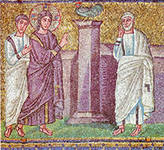 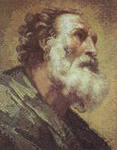 Работа совести
СОВЕСТЬ – СОВЕТЧИК                           Как должен поступить человек?
СОВЕСТЬ –ТРЕВОГА                        Так нельзя! Исправься!
Жить в ладу со своей совестью
РАСКАЯНИЕ (покаяние) –изменение  оценки своих поступков
ШАГИ в РАСКАЯНИИ:               
Согласие человека с протестующим криком своей совести
Готовность исправить свои ошибки
Покаянные молитвы к Богу
Проверь свои знания
Найди дело, противоположное совершённому греху.
Украл? –… (Верни)
Солгал? – …. (Наберись сил сказать правду)
Пожадничал? – … (Подари)
Сказал злое слово? – ….(Попроси прощения)
Ударил?  – … (Обними)
Высмеял ?  – … (Похвали)
РефлексияПродолжи предложения:
Сегодня на уроке я узнал….
Больше всего мне запомнилось …
Я задумался ….

Домашнее задание:
1. Из рубрики «Это интересно» (с.56) выпиши понравившуюся мысль. Объясни, как ты понял эти слова. 
2. Вместе с родителями обсудите вопросы и задания на с.57.
СОВЕСТЬ
Я хороший добрый человек,
Всем детям в классе я желаю здоровья, радости,
Жить в ладу со своей совестью.